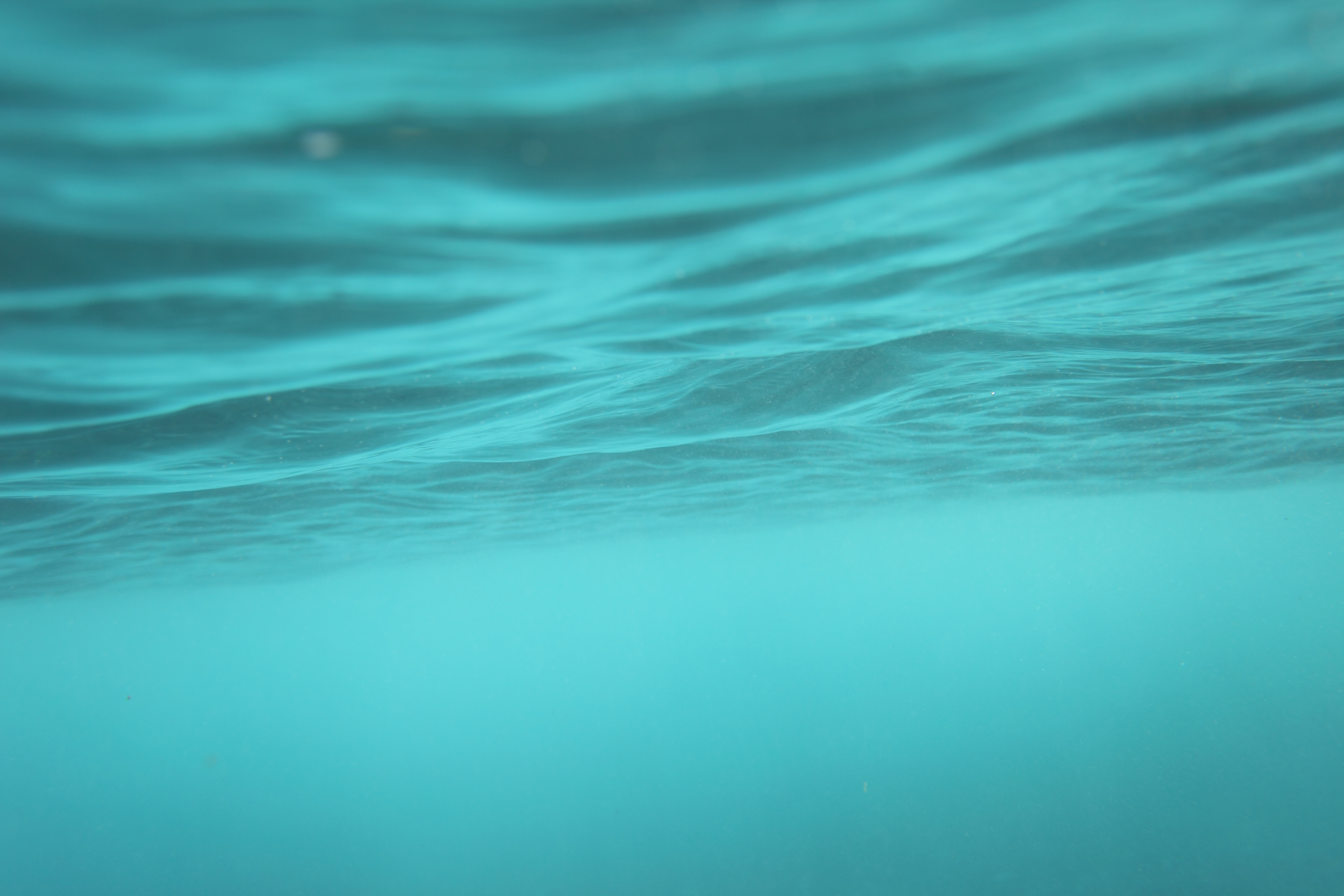 Stefanie Crouse
Moving from Transactional to Transformational Advising
Who we are vs. who we want to be
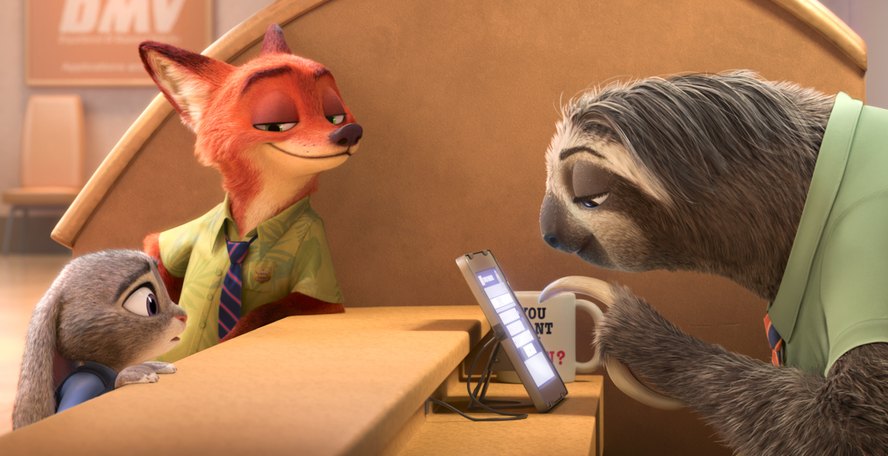 VS
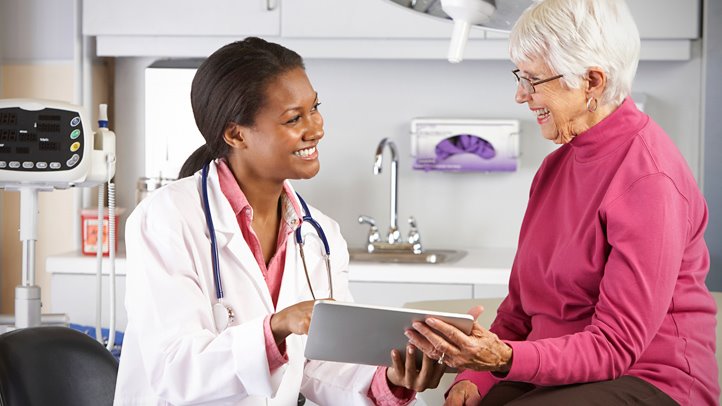 Academic Advising at Montgomery County Community College
Medical model
Advisor = Primary care physician
Refer to “specialists” 
Movement to SSIPP advising (CCRC) 
Sustained, strategic, integrated, proactive, and personalized
Built upon RELATIONAL view of advising
If I have done my job…
[Speaker Notes: So this is what the typical student experiences at institutions that are not providing supports in a holistic manner.  Ping pong effect.  Lots of places for students to leak out and we lose them forever.]
Success!
[Speaker Notes: And their experience looks more like this.  Notice that the blue and the green students have different supports offered to them.  
In holistic student support, the supports are personalized for what the student needs at that time.  
Personalized, seamless, and integrated.]
How we got there
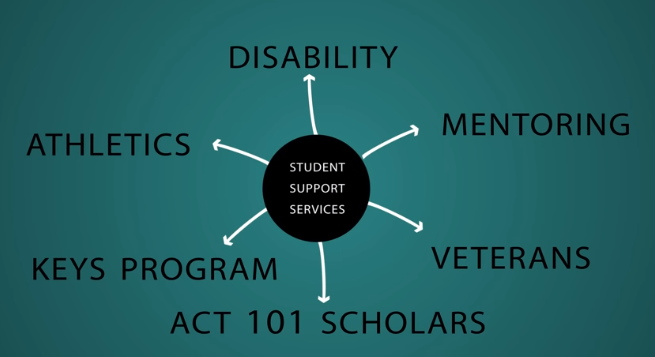 Ready, Set, Montgo!
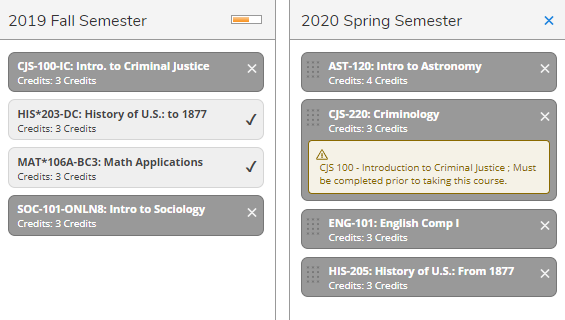 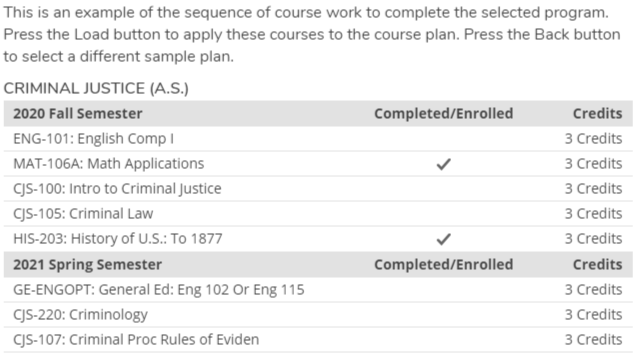 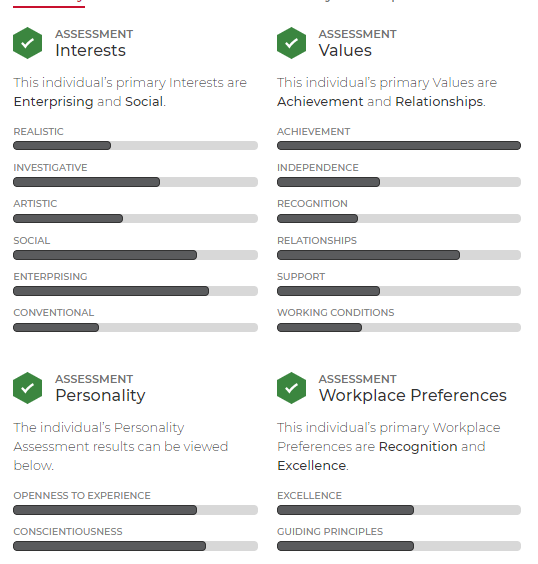 Ed. Planning
Templates
Career Planning
Starfish 
v 2.0
Alerts
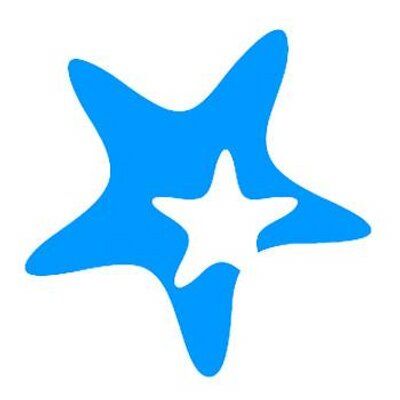 Financial Planning
Where we were in 2012
Where we want to be
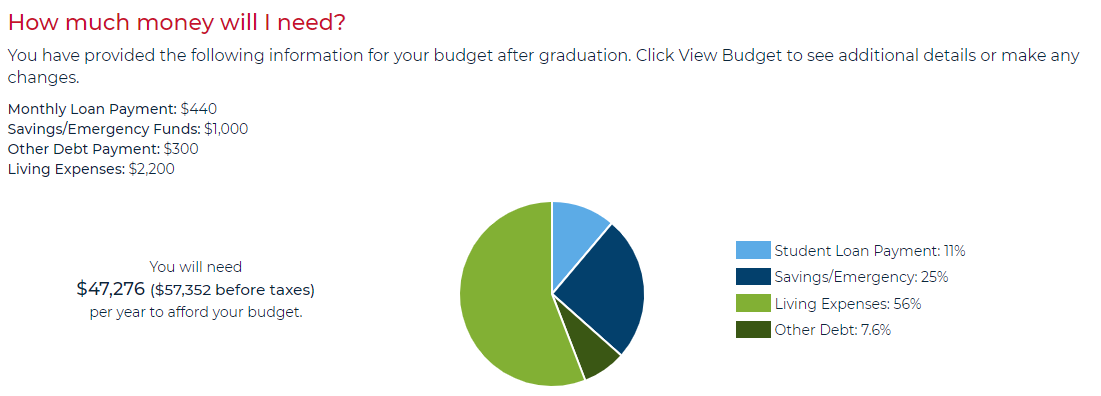 1st stop: Alerts (Starfish)
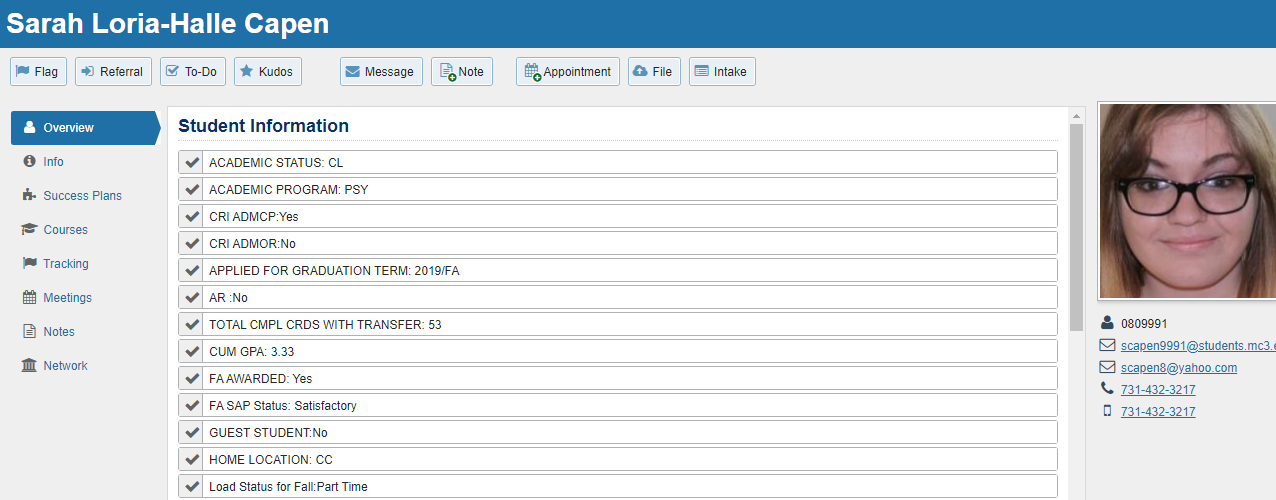 1st stop: Alerts (Starfish)
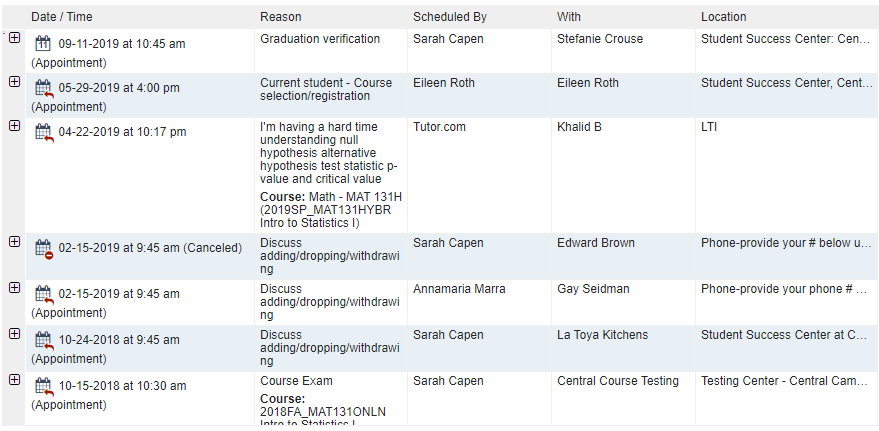 Advising
Tutoring
Testing
1st stop: Alerts (Starfish)
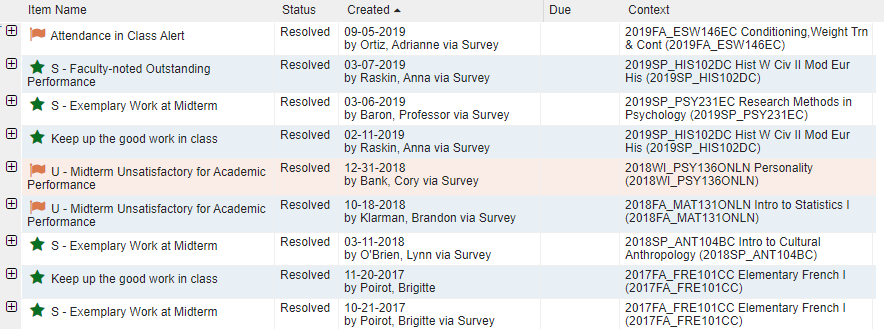 1st stop: Alerts (Starfish)
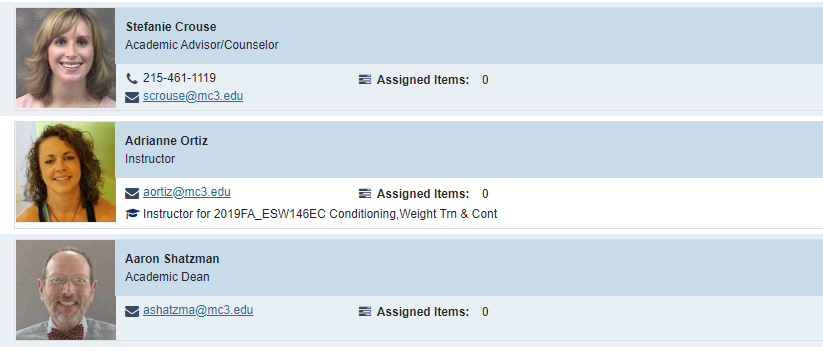 How we got there
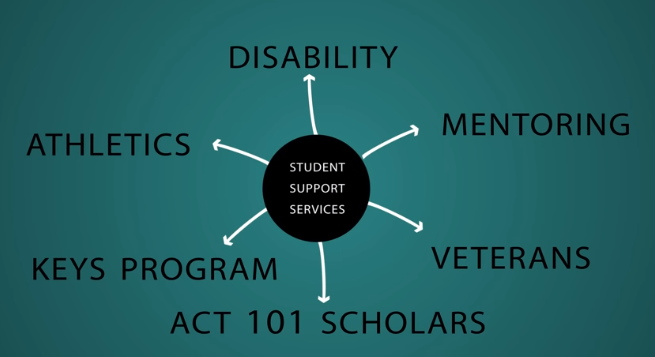 Ready, Set, Montgo!
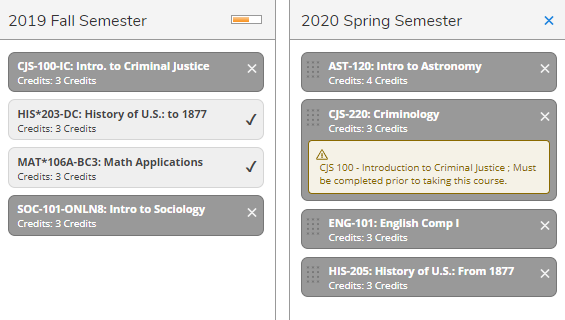 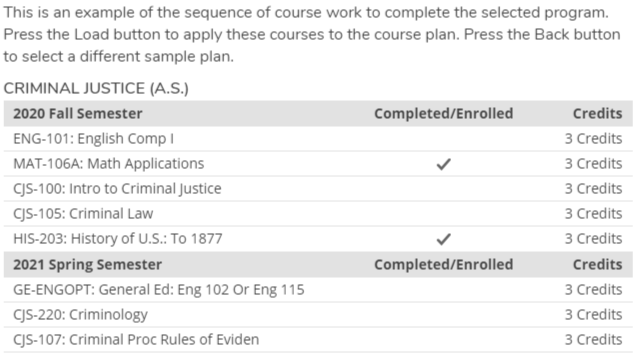 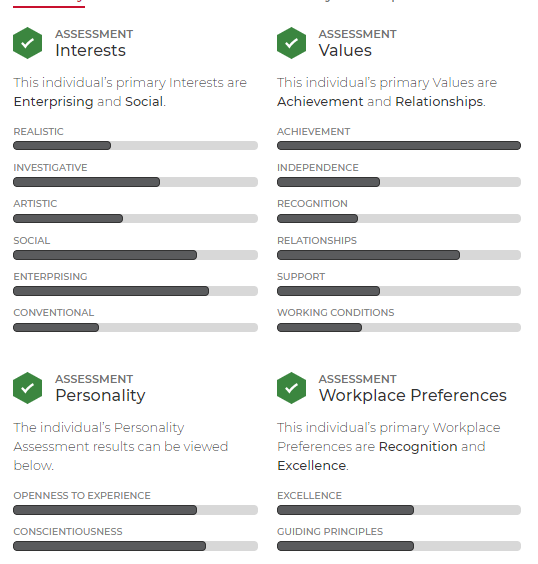 Ed. Planning
Templates
Career Planning
Starfish 
v 2.0
Alerts
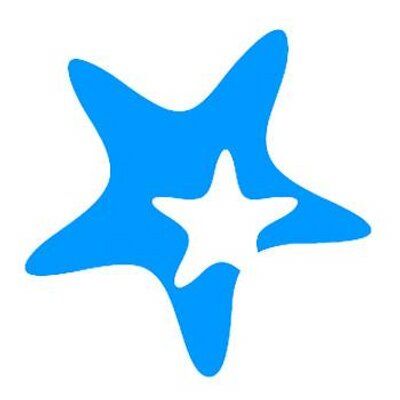 Financial Planning
Where we were in 2012
Where we want to be
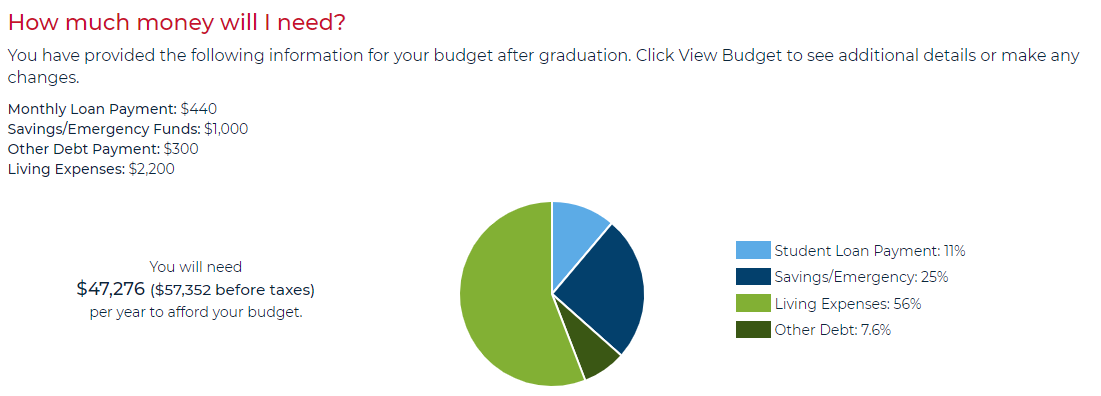 2nd stop: Educational Planning (Ellucian)
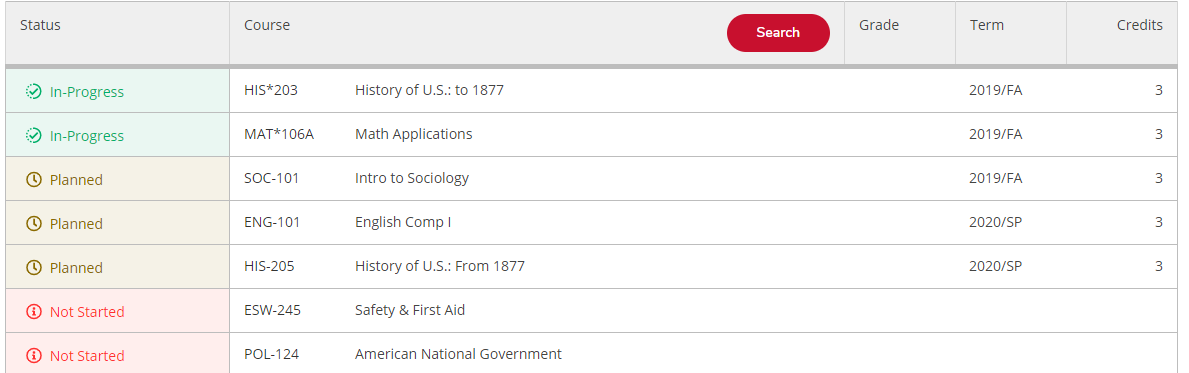 2nd stop: Educational Planning (Ellucian)
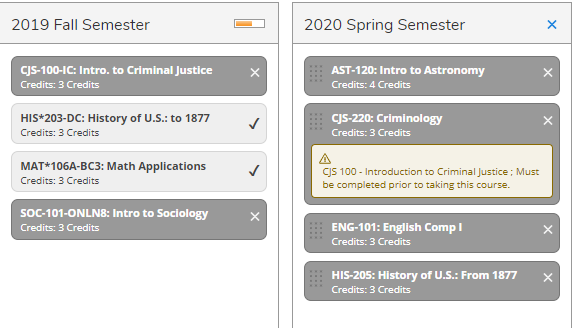 2nd stop: Educational Planning (Ellucian)
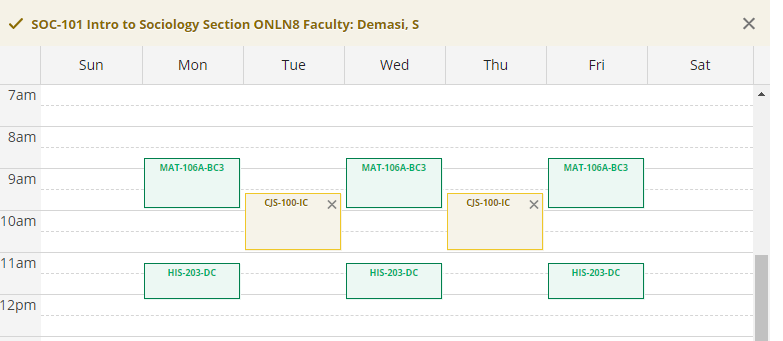 How we got there
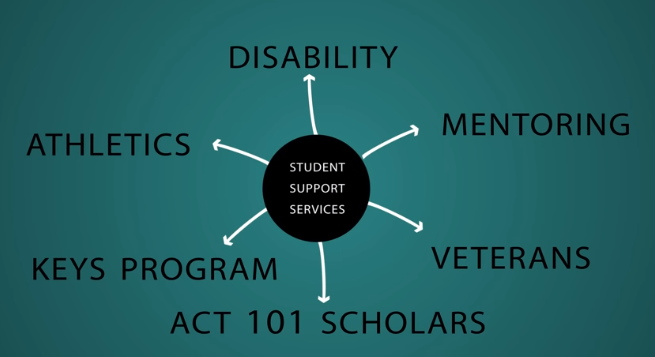 Ready, Set, Montgo!
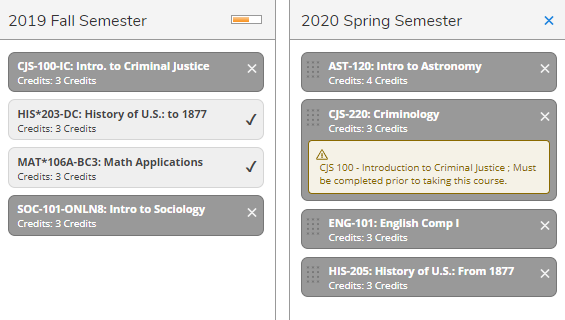 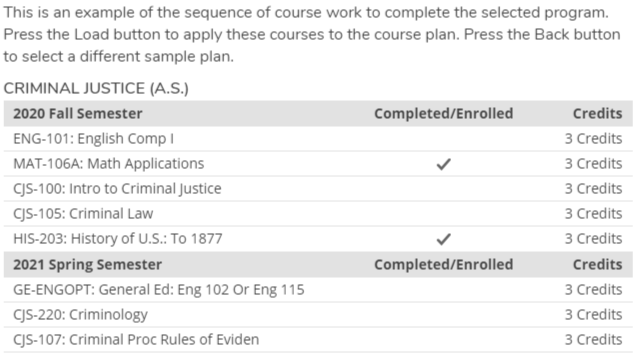 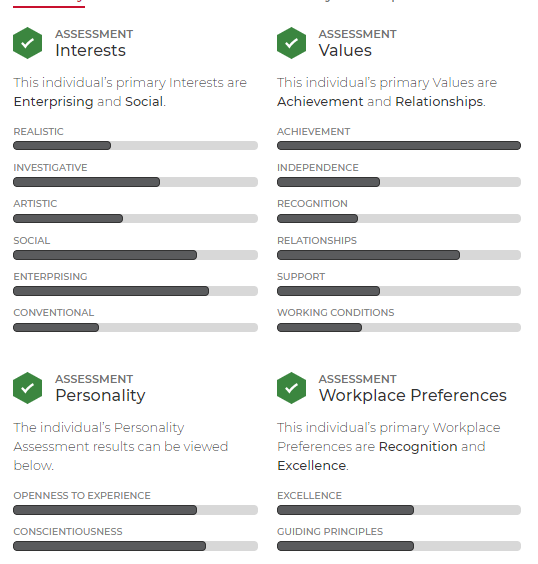 Ed. Planning
Templates
Career Planning
Starfish 
v 2.0
Alerts
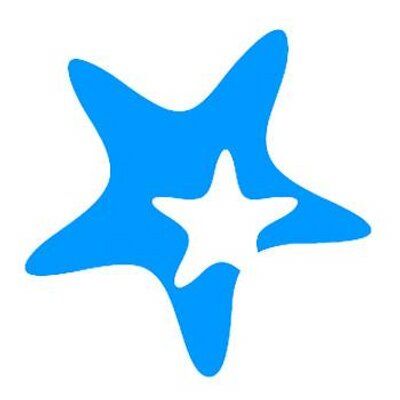 Financial Planning
Where we were in 2012
Where we want to be
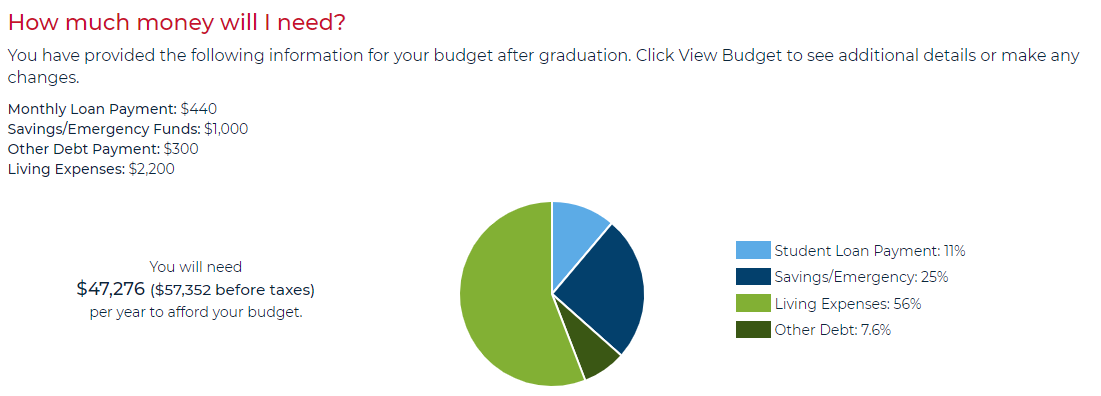 3rd stop: Career Planning (PathwayU powered by Jobzology)
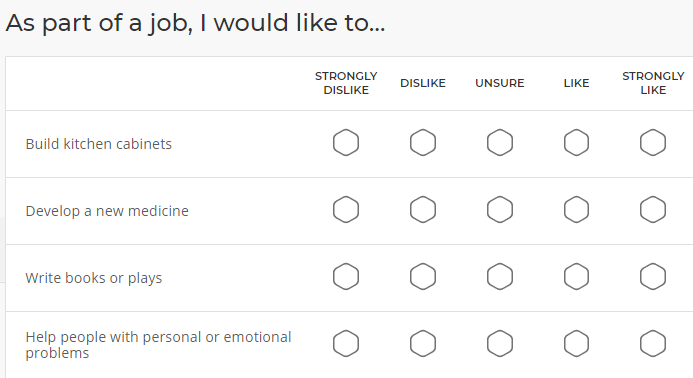 3rd stop: Career Planning (PathwayU powered by Jobzology)
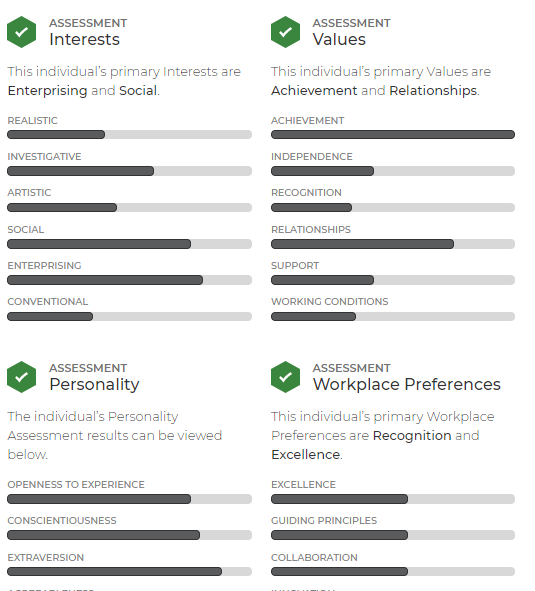 3rd stop: Career Planning (PathwayU powered by Jobzology)
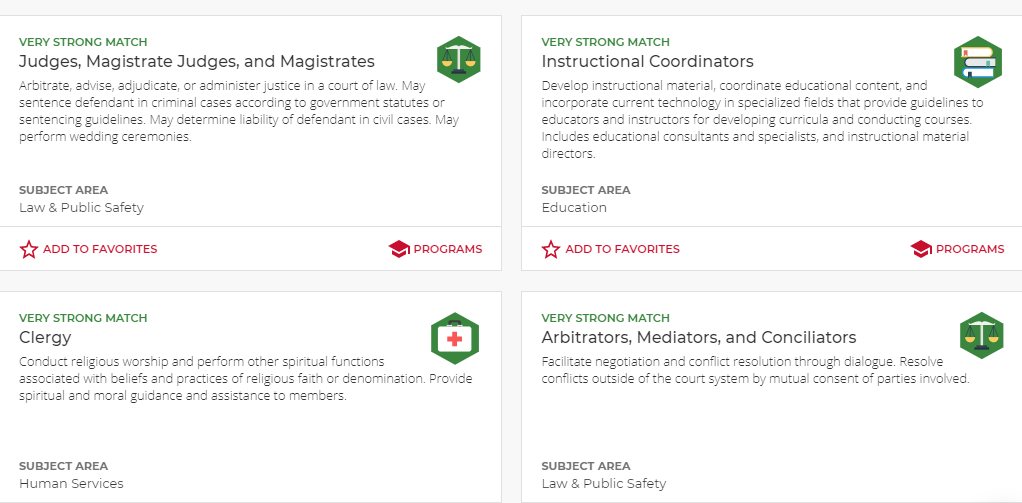 3rd stop: Career Planning (PathwayU powered by Jobzology)
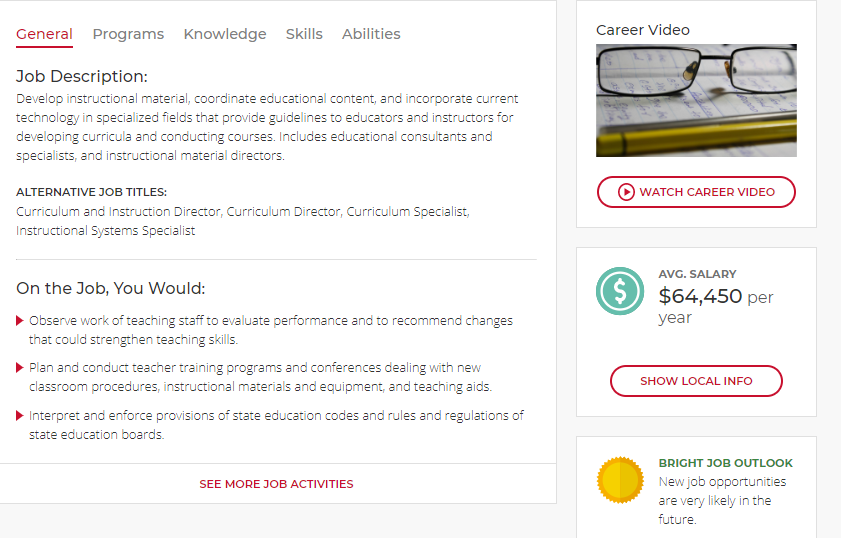 How we got there
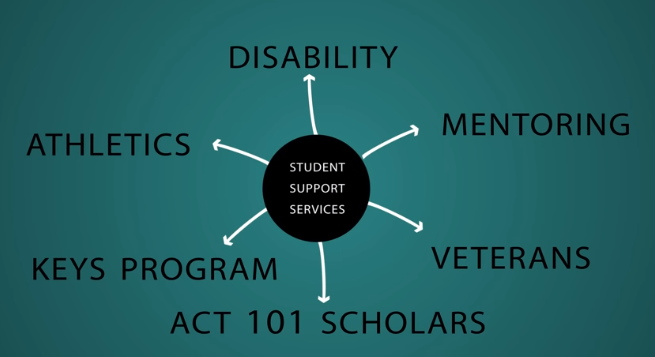 Ready, Set, Montgo!
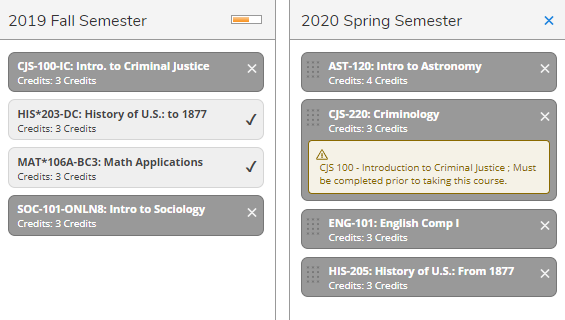 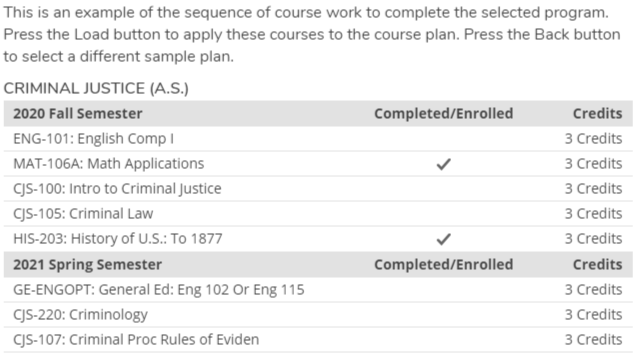 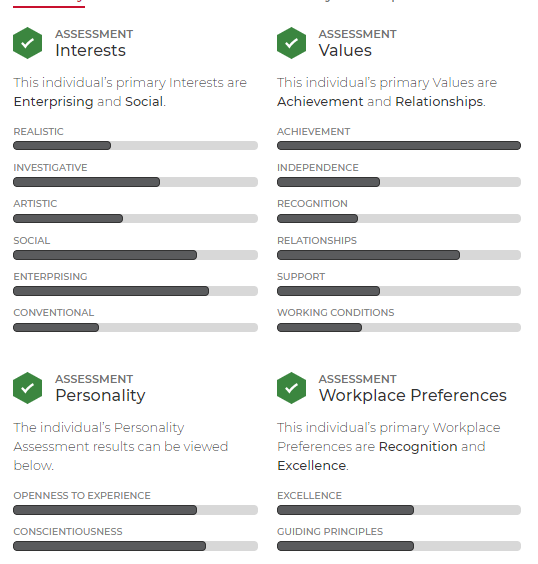 Ed. Planning
Templates
Career Planning
Starfish 
v 2.0
Alerts
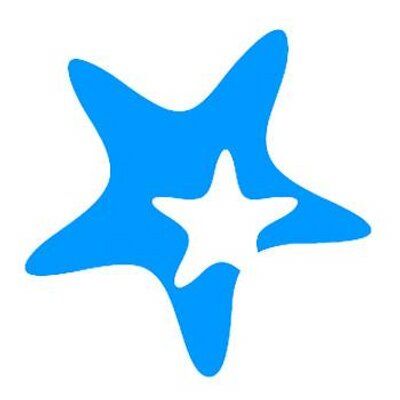 Financial Planning
Where we were in 2012
Where we want to be
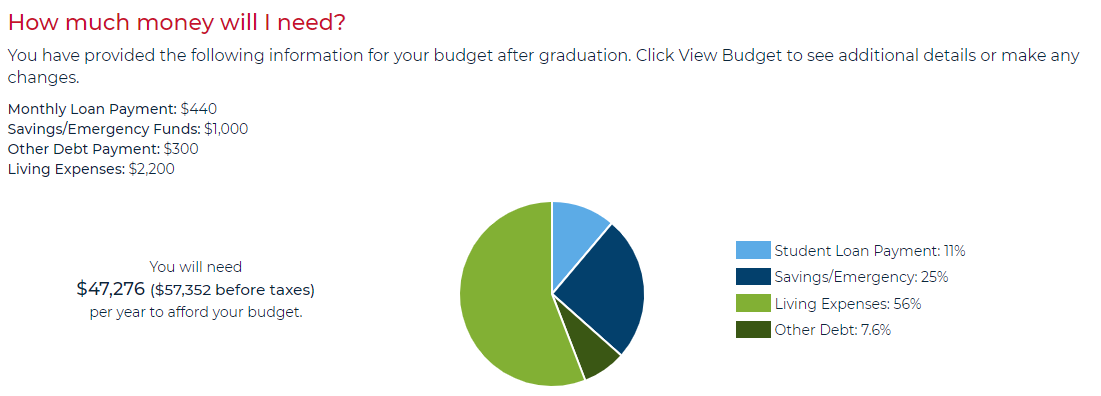 4th stop: Financial Planning
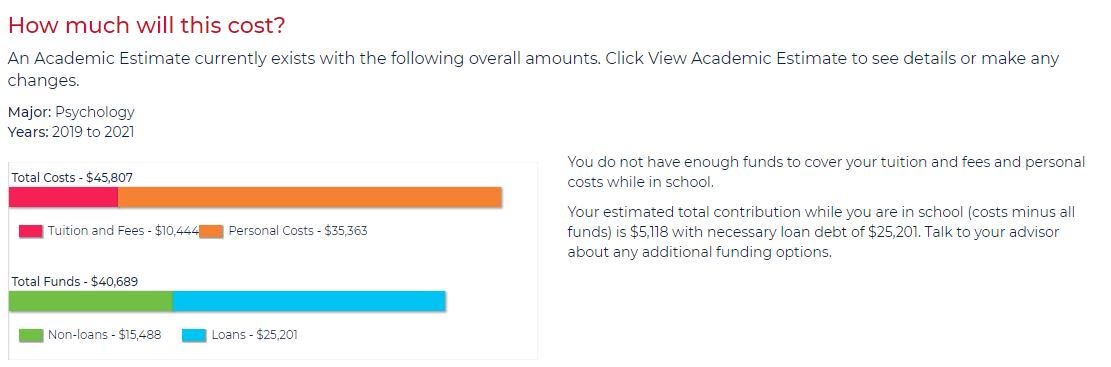 4th stop: Financial Planning
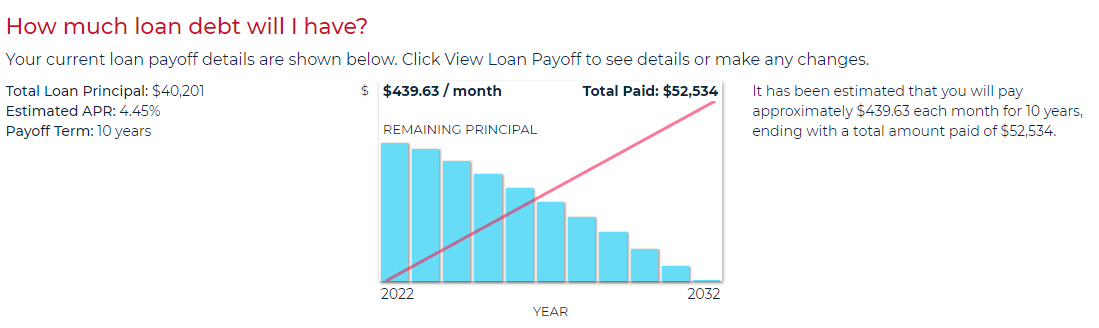 4th stop: Financial Planning
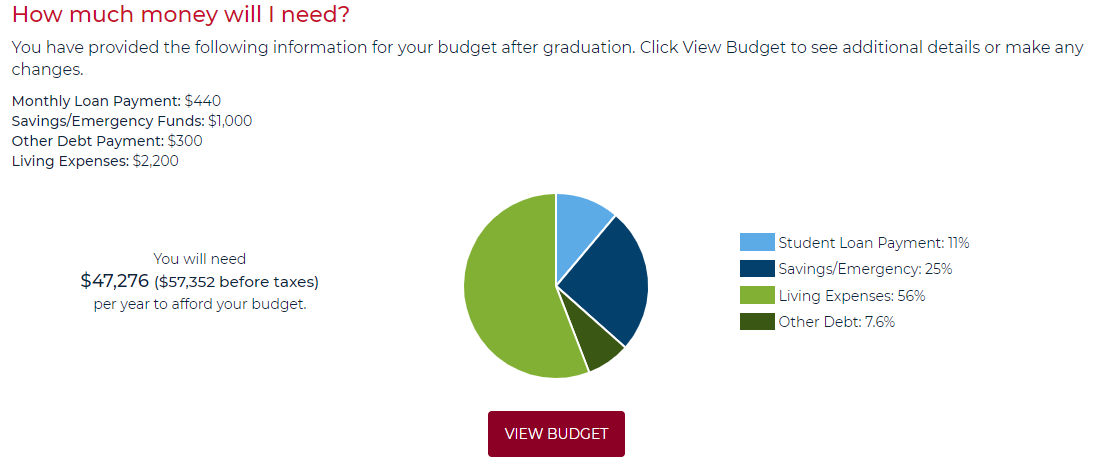 4th stop: Financial Planning
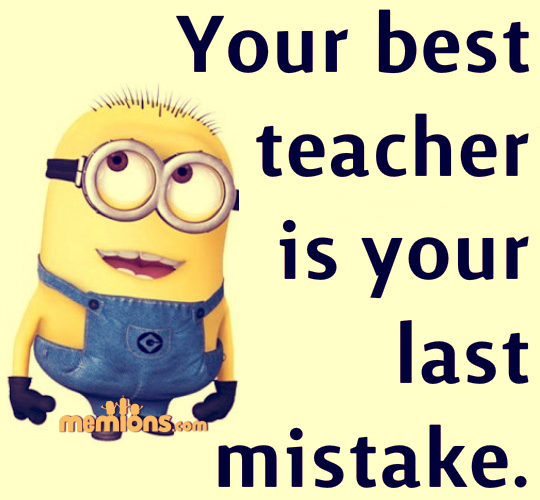 How we got there
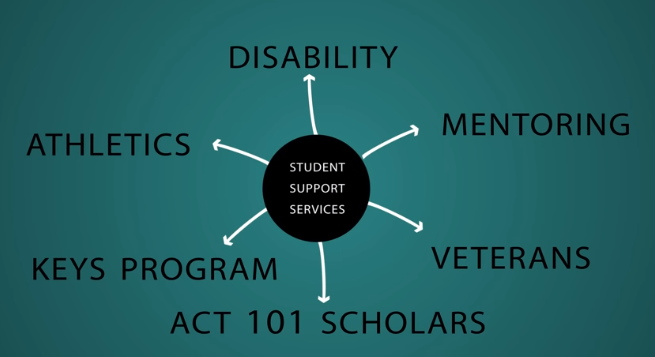 Ready, Set, Montgo!
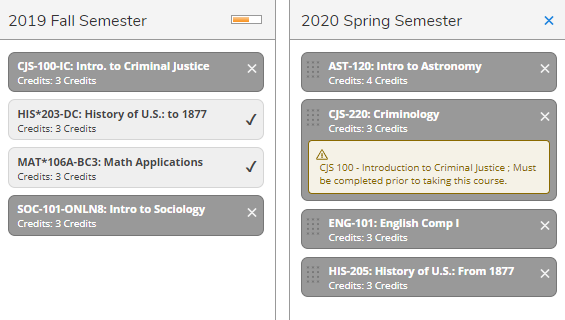 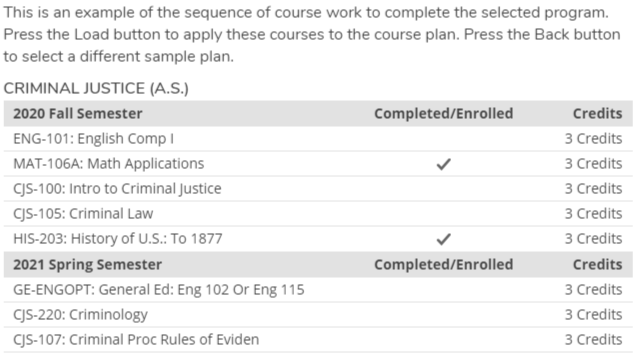 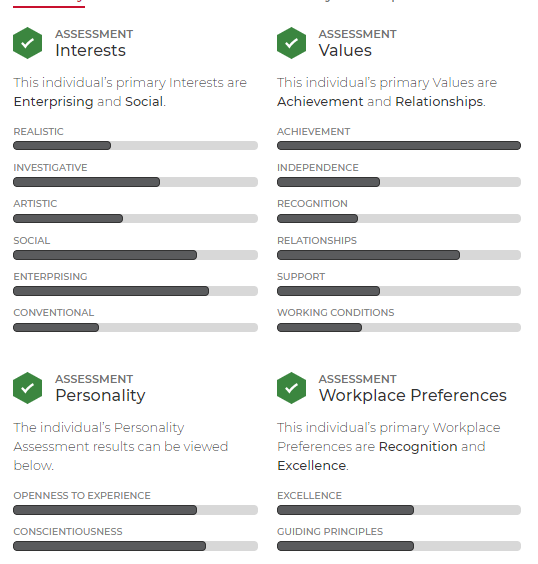 Ed. Planning
Templates
Career Planning
Starfish 
v 2.0
Alerts
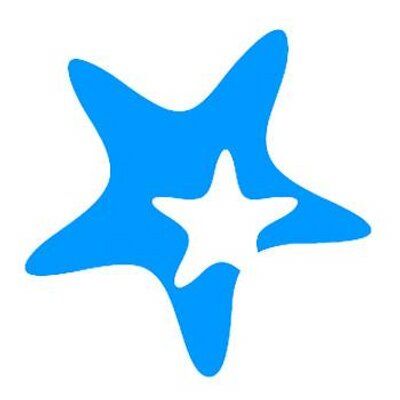 Financial Planning
Where we were in 2012
Where we want to be
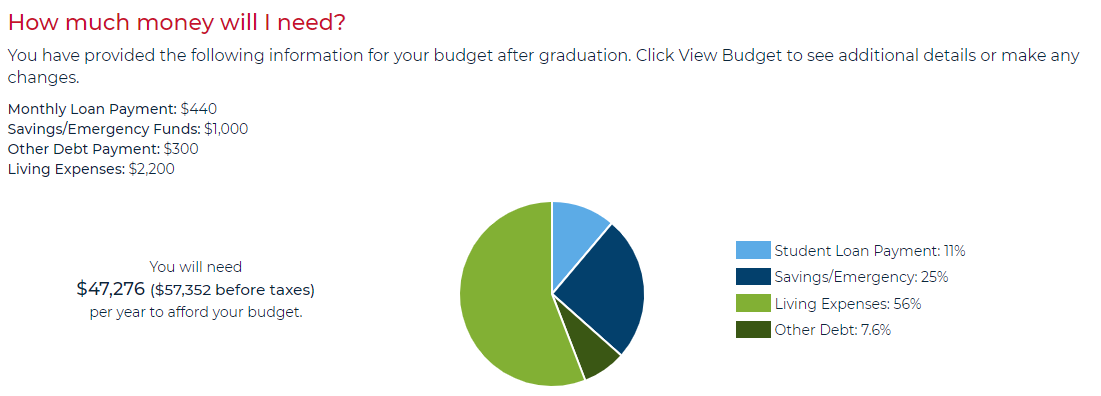 5th stop: Starfish v2.0
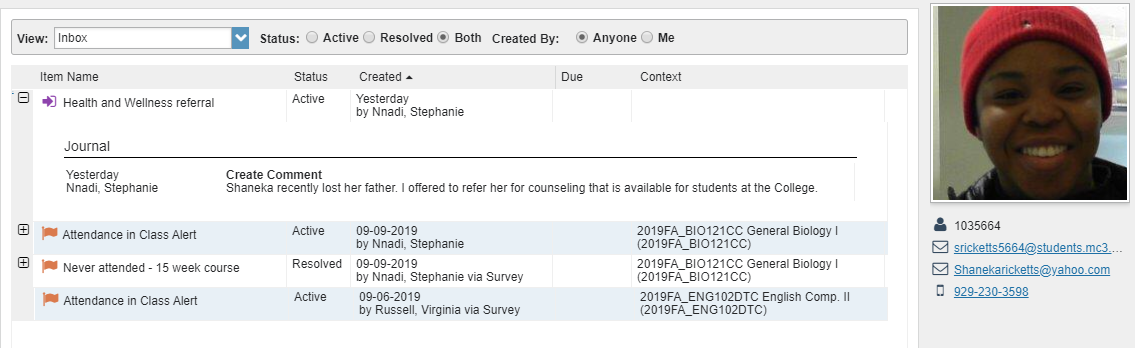 5th stop: Starfish v2.0
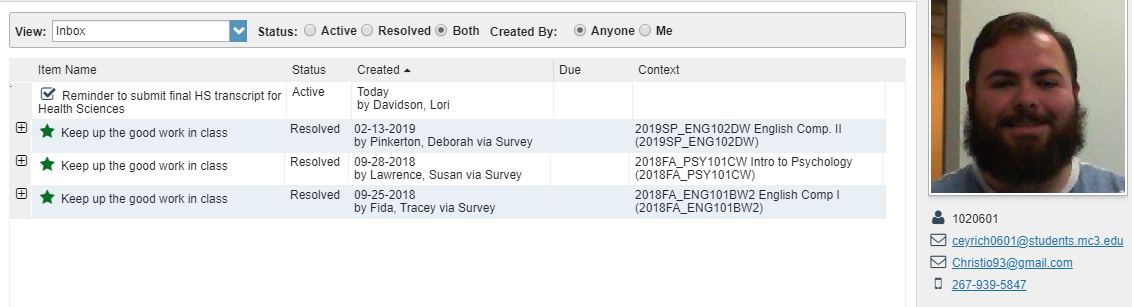 5th stop: Starfish v2.0
How we got there
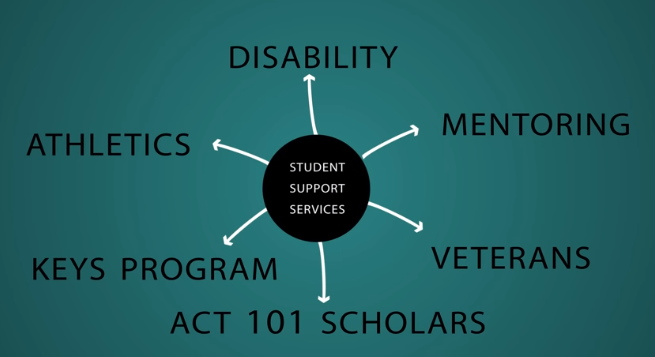 Ready, Set, Montgo!
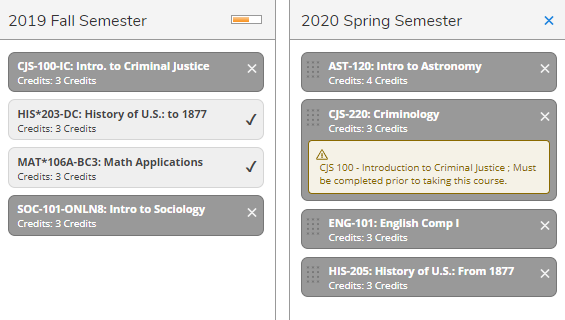 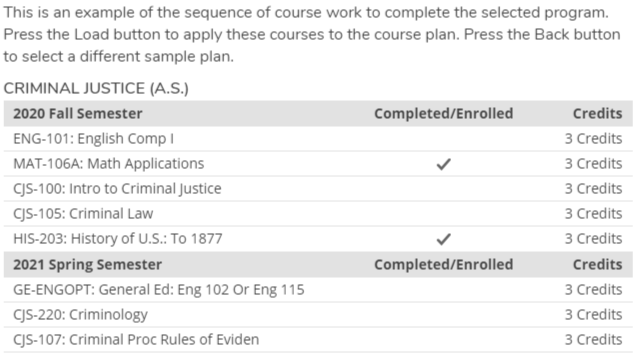 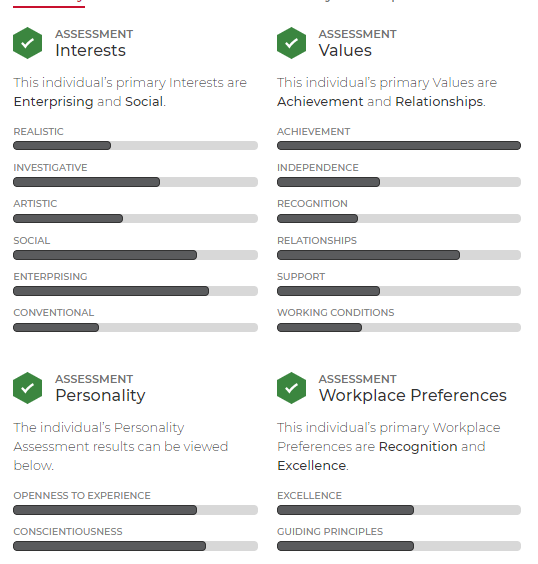 Ed. Planning
Templates
Career Planning
Starfish 
v 2.0
Alerts
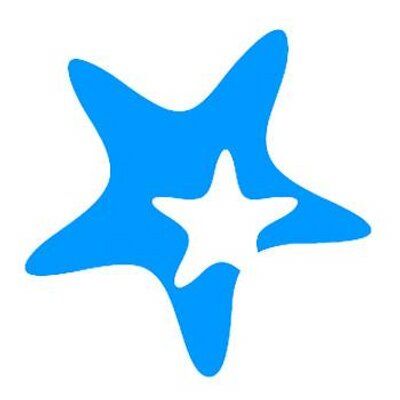 Financial Planning
Where we were in 2012
Where we want to be
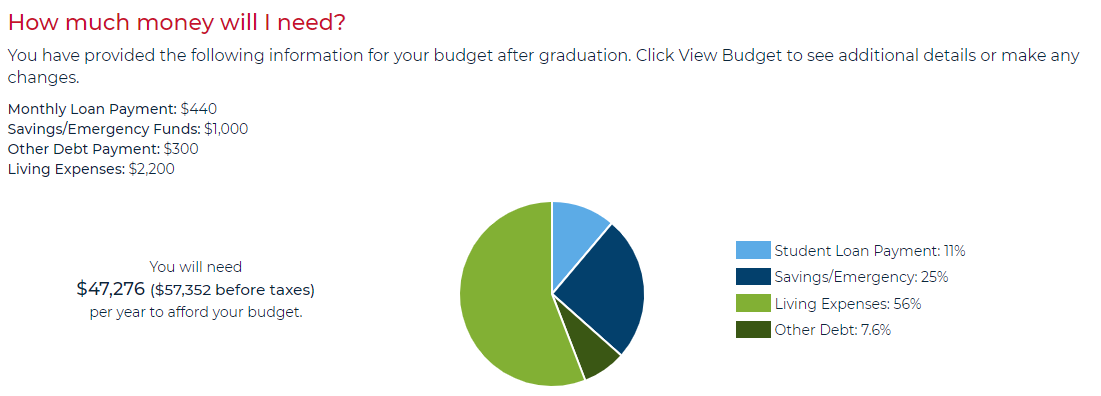 6th stop: Ready, Set, Montgo
6 minute video +
 Intake form
One-on-one appointment with an advisor
6th stop: Ready, Set, Montgo
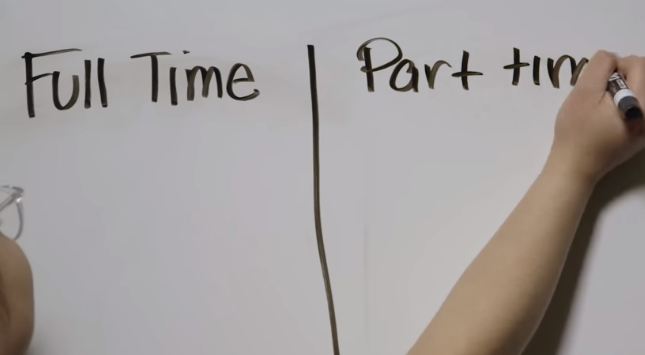 https://www.mc3.edu/admissions/applying-to-mccc/ready-set-montgo
6th stop: Ready, Set, Montgo
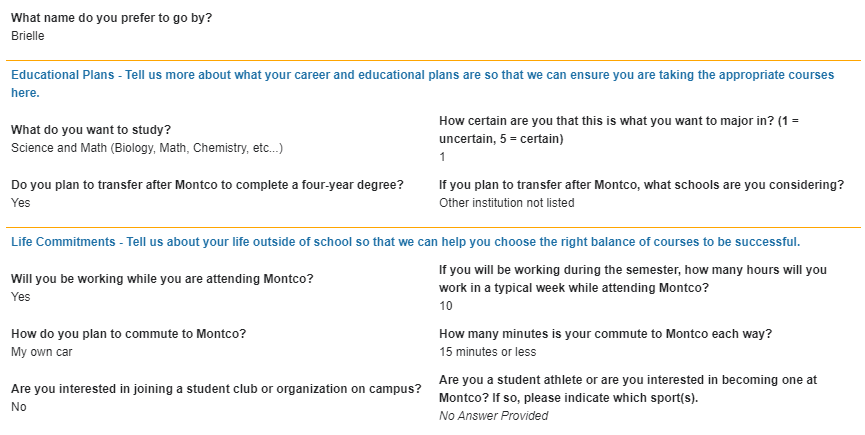 How we got there
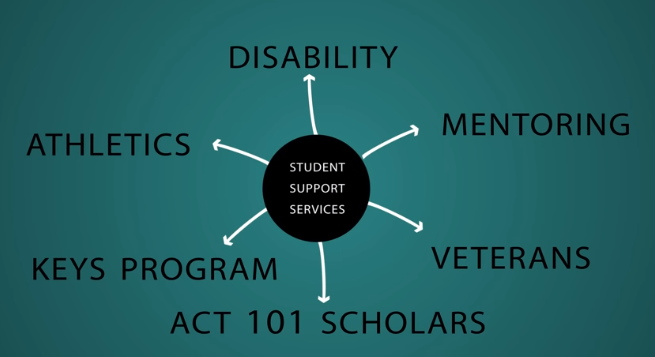 Ready, Set, Montgo!
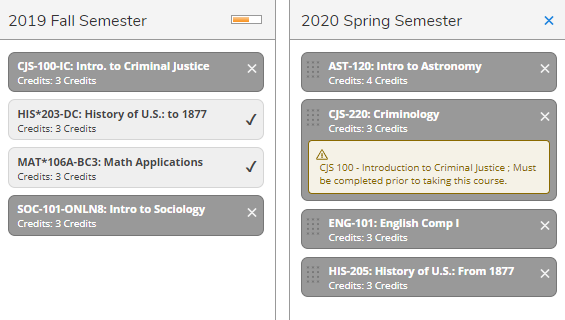 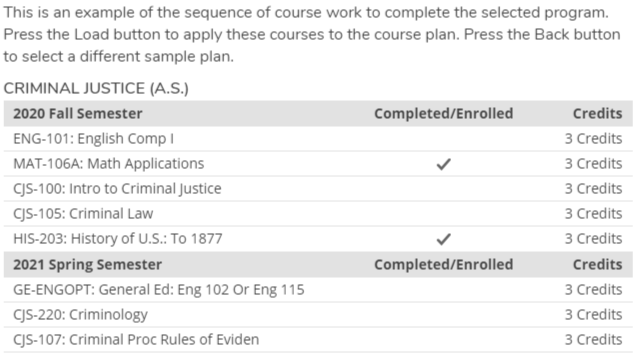 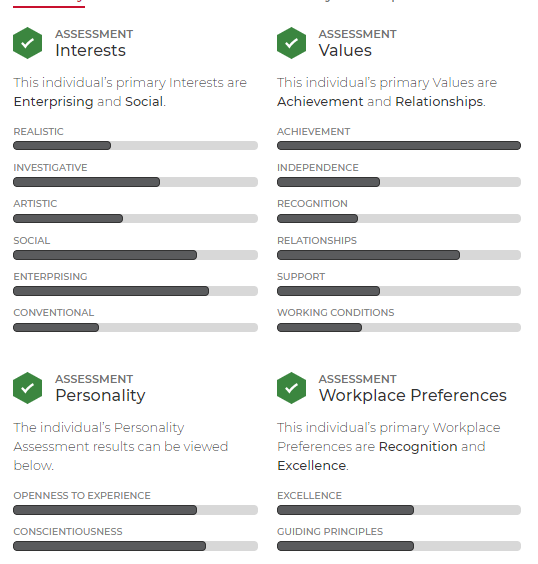 Ed. Planning
Templates
Career Planning
Starfish 
v 2.0
Alerts
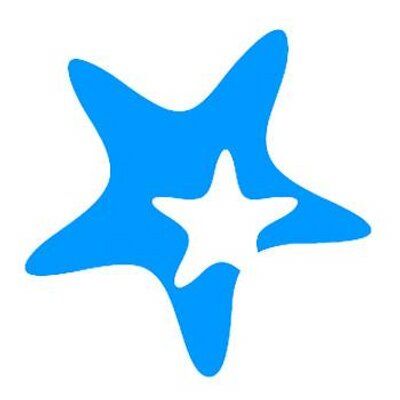 Financial Planning
Where we were in 2012
Where we want to be
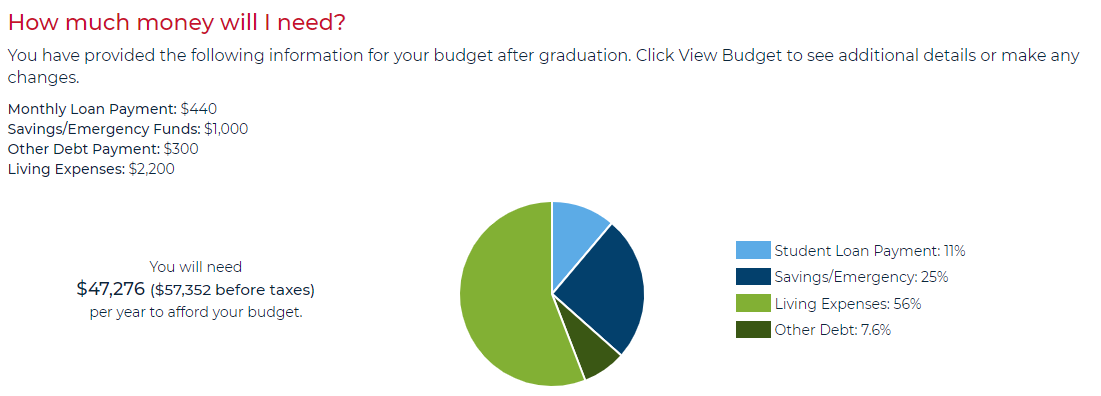 7th stop: Templates (Ed Planning v2.0)
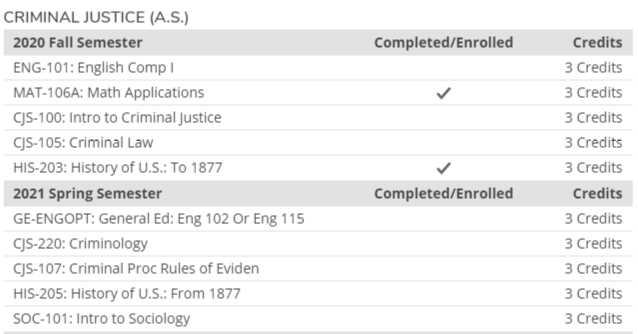 7th stop: Templates (Ed Planning v2.0)
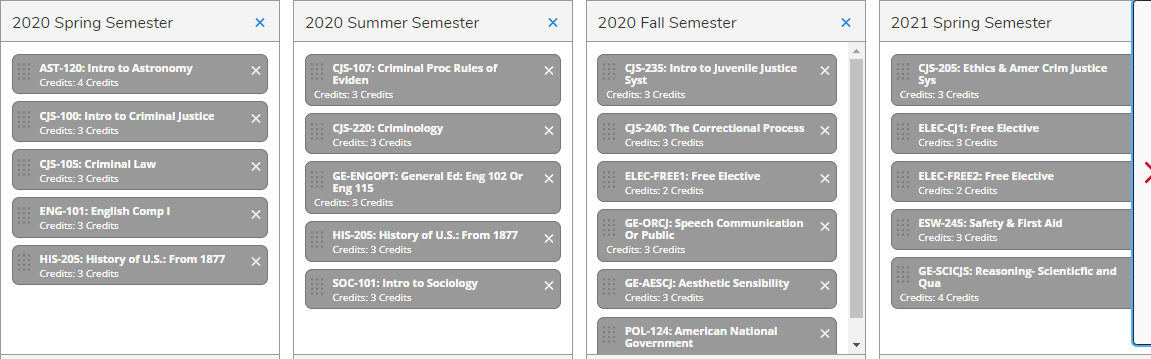 But we’re still not there…
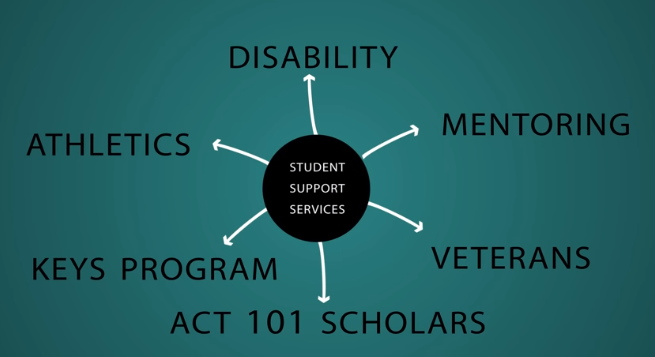 Ready, Set, Montgo!
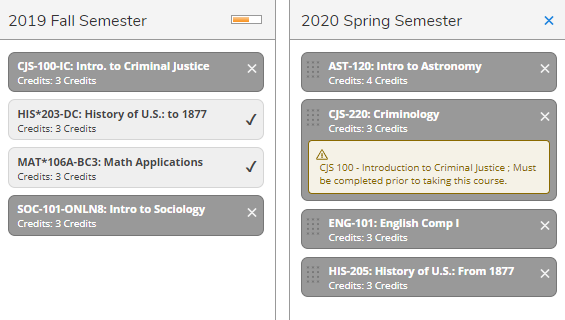 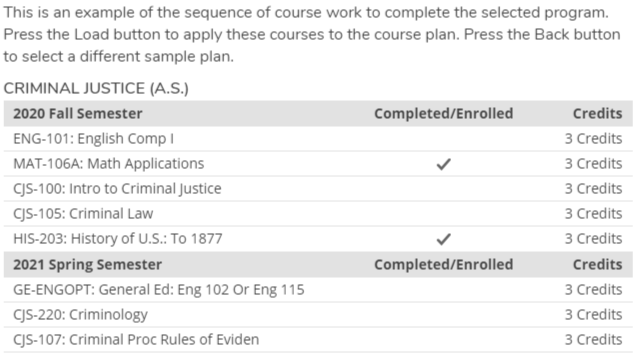 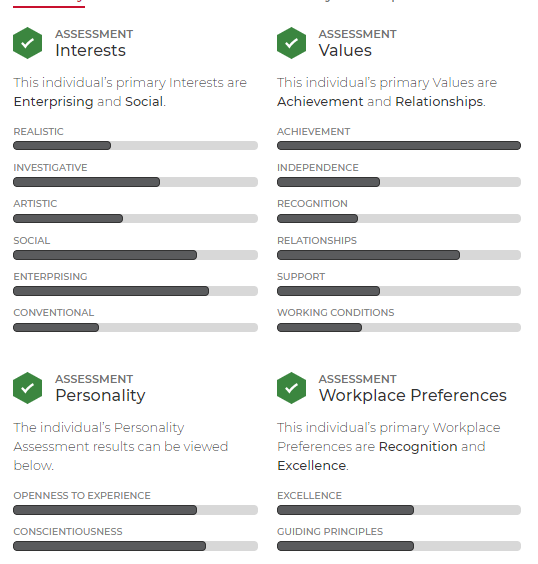 Ed. Planning
Templates
Career Planning
Starfish 
v 2.0
Alerts
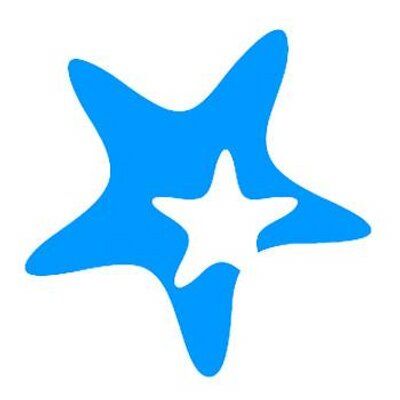 Financial Planning
Where we were in 2012
Where we want to be
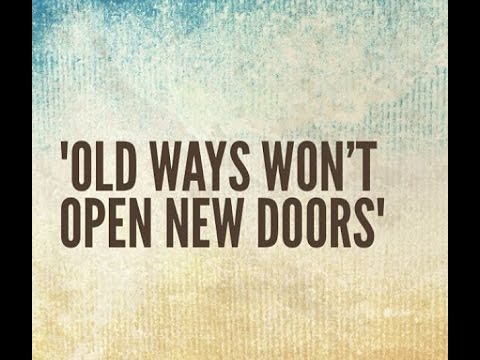 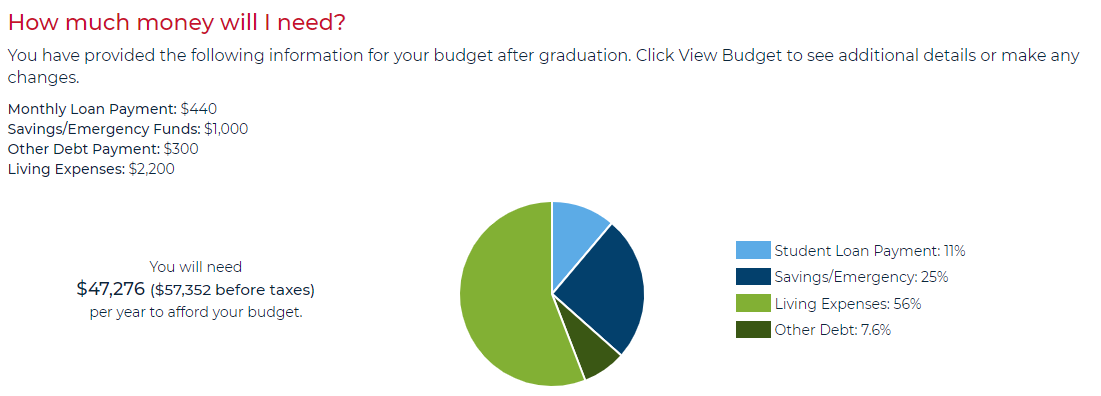 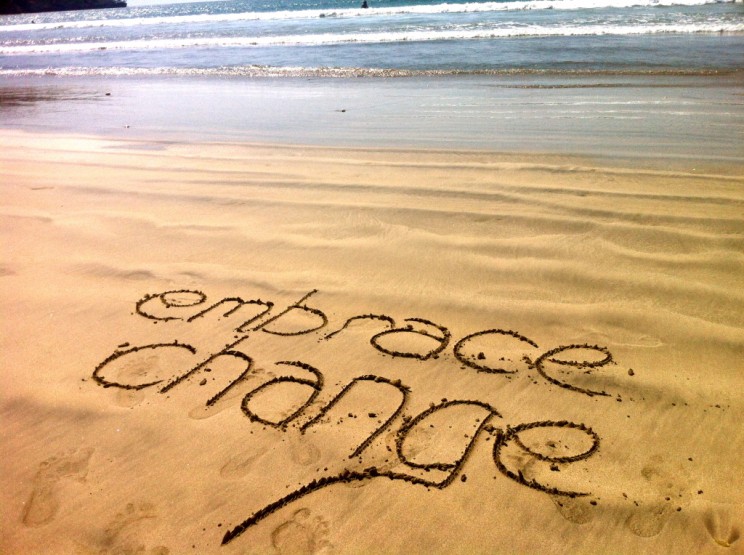